Конструирование и моделирование. Изделие : «куб»
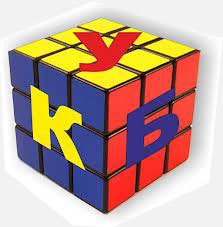 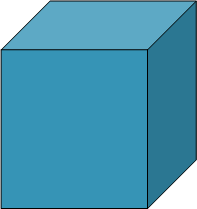 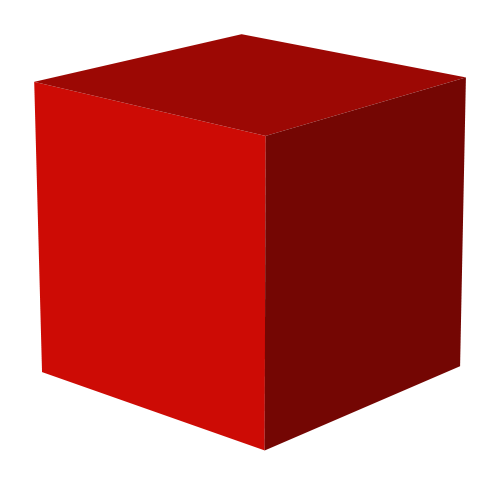 Призмы – это объемные геометрические формы
Куб – это призма с одинаковыми гранями – квадратами.
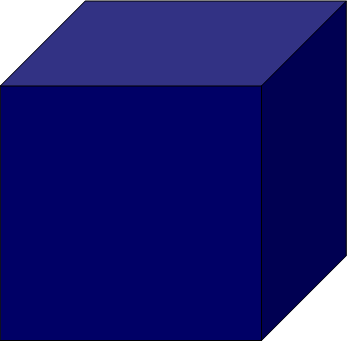 Развёртка
1
2
3
4
Спасибо за урок! До свидания!